СКАЗАНИЕ О РОЖДЕСТВЕ ХРИСТОВОМ
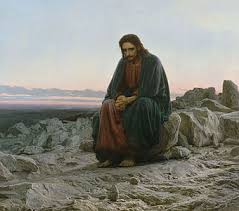 Презентацию подготовила учитель православия Шамирян К.Л.
Рождество Господа Бога и Спаса Нашего  Иисуса ХристаКак благодатью                                    дождь прольется,
Так СЛОВО
                                                                       в душах отзовется.
                                                            ЛюдМила Ништ.

                                              Твое Рождество, Христос Бог наш,
                                       просветило  мир светом познания
                                       (познания истинного Бога):
                                       через него (Рождество)
                                       поклонявшиеся звездам,
                                       звездою   были научены
                                       поклоняться Тебе , Солнцу правды,
                                       и познать Тебя, Восток, свыше.
                                   Господи, слава Тебе!
Рождество Христово
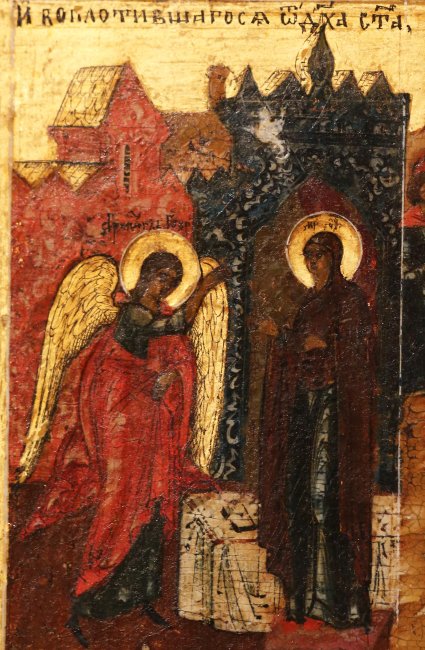 Две тысячи иль боле лет
Известен город Назарет.
В нем необычный жил ребенок-
Он чудеса творил с пеленок.
И главным было- доброта,
Им созданная красота.

От Бога в город Назарет,
Назад тому  уже много лет,
Был послан Ангел Гавриил
И вот что там он говорил
Пришел я в Деве обрученной,
Марией с детства нареченной.
Принес ей Божью благодать,
Слова Его ей передать:

-Зачнешь во чреве и родишь,
Когда над миром будет тишь,
Ты сына с именем Иисус,
А это выше всех искусств.

Был рядом старец Симеон,
Словам вдруг не поверил он,
Да как без мужа ей родить?
Как можете о том твердить?
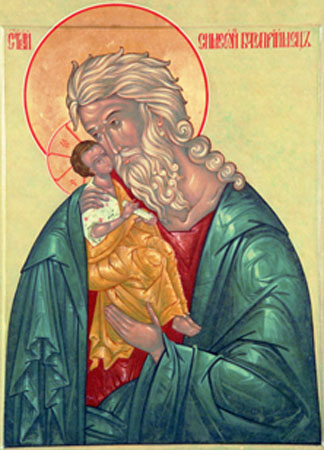 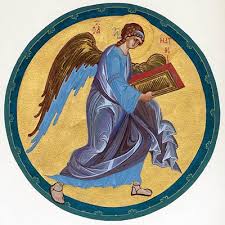 И молвил Ангел:
Смерть твоя
Наступит  день, когда земля
Увидит Бога пред собой.
И распрощается с тобой.

Предсказал царь Соломон,
В древности пророк был он:
«Тихой ночью небеса,
Совершают чудеса.
На погибельной землице
Ждите все- Христос родится!»
Молвил Валаам-пророк:
«Озарит звезда Восток.
На  земле Христос родится.
Поспешите поклониться…»

Прежде чем родится Богу,
Расскажу я вам немного
О звезде, что появилась
На Востоке в небесах…
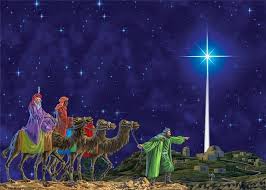 Рождество Христово
Жили- были три царя,
Все вокруг благотворя,
Был один с далёкой Перси,
А другой из Арави,
Ну, а третий царь, представьте,
Был из Эфиопии.
Мельхиор был стар и сед,
А Гаспар не знал тех бед.
Валтасар был ликом чёрен,
А глаза, как спелый тёрен.
Три царя к единой цели 
Торопились и поспели:
Встретились они в пути,
Чтобы вместе  им идти.
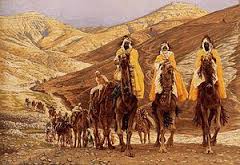 На небе взошла звезда,
Вызвав кривотолк тогда:
Ярче всех она горит,
Может, то метеорит,

В небесах чуть-чуть посветит,
Да землицу опалит?
 Или может быть комета?
То несчастье жди к рассвету…

Поспешали старцы в путь,
Чтоб к кресту его прильнуть.
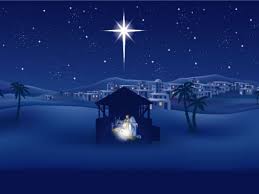 А звезда и ночь, и день
Шла за ними, словно тень,
Им указывала путь
Иль спускалась отдохнуть…
Сон волхвов она хранила,
Душа ангелов дарила.

Неизменна жизни ось,
А пророчество сбылось!

И Мария родила,
Оставшись девою сама…
До середины ночь дошла,
Как звезда с небес сошла,
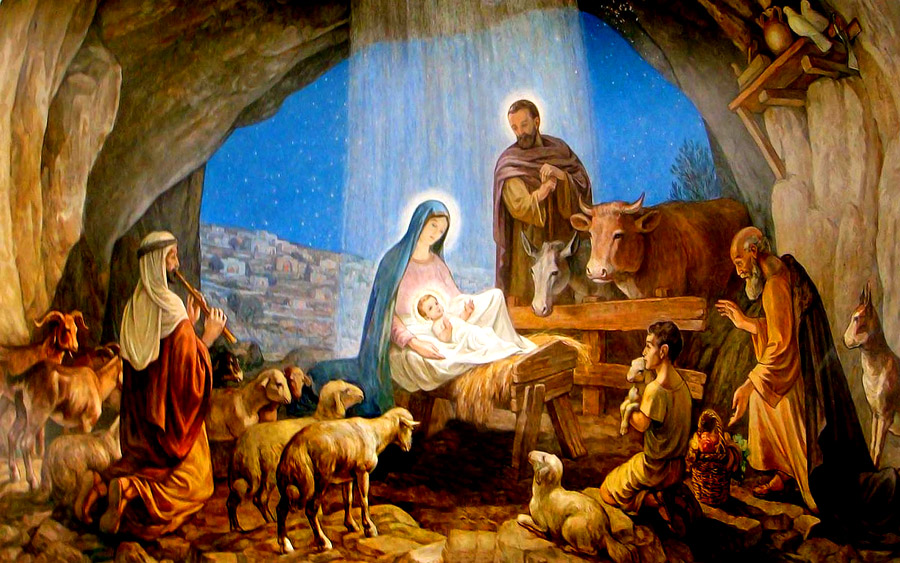 И в яслях на сеновале,
Как пророки предсказали, 
Чтобы все мы жили в вере,
Был рождён Господь в пещере.

Свет- Пречистая Мария,
Пребывая в эйфории,
Сына с чувством спеленала,
 И с любовию сказала:
«Ты- пресладенькое чудо,
От тебя не будет худа.
Ты готов в своей деснице
Сберегать мою землицу».
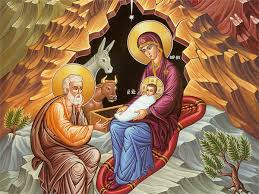 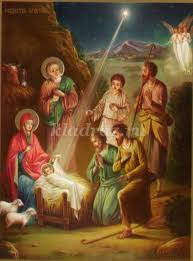 .
Как таки слова сказала,
Вся пещера засияла:
Вновь звезда с небес спустилась,
Над младенцем засветилась,
И поверили волхвы,
Что пред Боженькой они.

Одарив Его богато:
Смирной, ладаном и златом,
В день  Христова Рождества,
Прикоснувшись Божества,
Собрались волхвы до дому,
В край, где было всё знакомо.
Ангелы с небес  спустились
И вокруг засуетились-
Всюду радость и веселье,
Перед Богом поклоненье.

А на утро Ирод царь,
Иудейский государь,
Погубить решил Христа.
Молвили его уста:
«В Вифлеем послать отряд,
Пусть младенцев истребят,
Всех от  двух и младше лет,
Пусть отправят на тот свет!»

Был суров указ злодея!
Содрогнулась Иудея…
И поднялся стон и плач.
Беспощаден был палач!
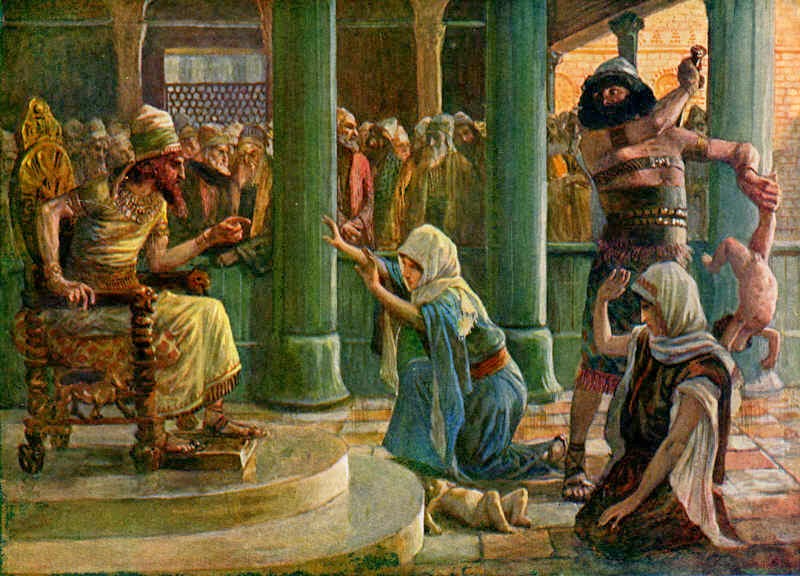 Но постигло наказанье                                  А детей невинных души
За невинных истязанье:                                до сих пор добру  лишь  служат,
Умер Ирод в страшных муках,                     Нам с небес тепло и свет
Не дождавшись своих внуков.                     Расточают много лет.
В бездне ада погребён,                                
В наших душах осуждён.                                 
Сколько б зло не лютовало,
Доброта всегда спасала.
Был рождён Господь для всех,
Чтобы прощать нам смертный грех.
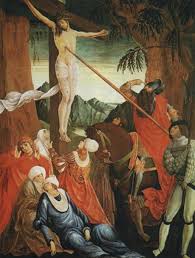 Чтобы люди жили во Христе
Распят  Иисус был на кресте:
Спаси себя, коль сын ты Божий,
Коль не спасешь, и ты ничтожен.
Столпившись у креста невежды,
Делили жалкие одежды,
Бросая жребий в небеса…
И начались вдруг чудеса:
Завеса в храме раздралась
Земля под храмом потряслась,
Усопшие из гроба вышли,
И все признали: Он Всевышний!
Он, мир спасая, кровь пролил,
Нас на добро благословил.
Воистину он сын был Божий,
А остальное все ничтожно.
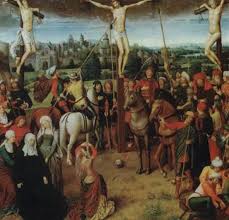 Героям, признанным поэтам                      Так рождён Господь спаситель,
Римляне в дар плели венец,                       Верующим покровитель.
Был неотъемлемым сюжетом                    Много лет Он будет жить,
В признанье силы, наконец…                     Чтоб добро для нас творить.
Не лавром, а венком терновым                 Много, много, много лет
Увенчан был Иисус Христос,                        Будем почитать рассвет.
Избит, поруган… Коронован!
За что был предан?
Жжёт вопрос…
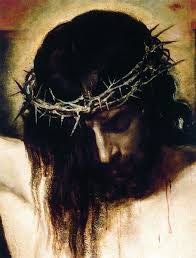 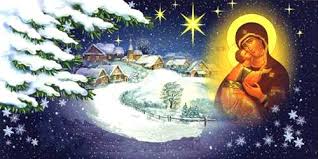 СПАСИБО  ЗА  ВНИМАНИЕ